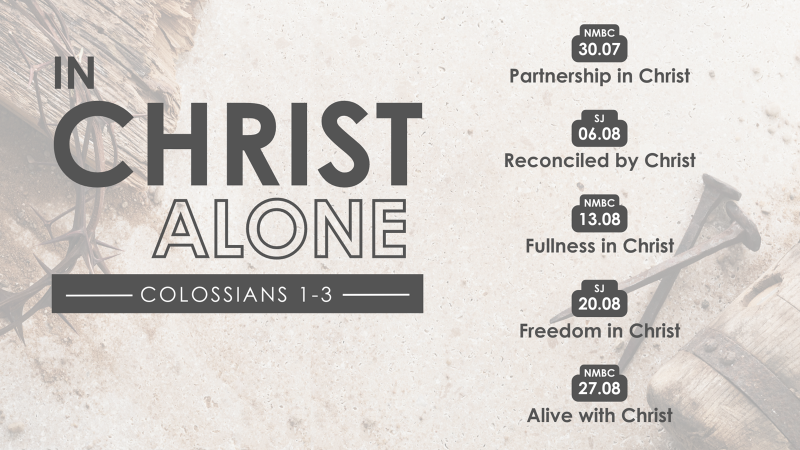 In Christ you have been brought to fullness  (Colossians 2:10)


“I have come that you might have life and have it to the full”
(John 10:10)
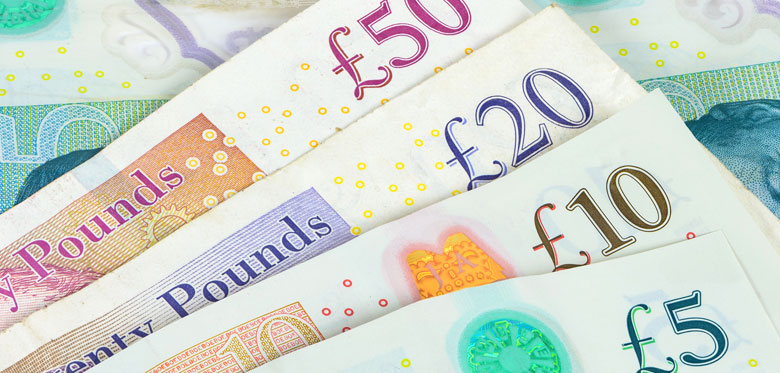 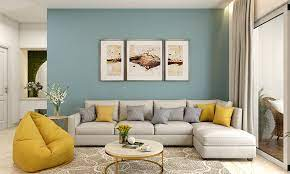 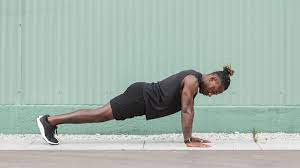 Why did Paul talk about fullness in Christ?
Just as you received Christ Jesus as Lord, continue to live your lives in him
  (Colossians 2:6)
Why did Paul talk about fullness in Christ?
Just as you received Christ Jesus as Lord, continue to live your lives in him (Colossians 2:6)
See to it that no one takes you captive through hollow and deceptive philosophy, which  depends on human tradition and the elemental spirits of this world rather than on Christ. (Colossians 2:8)
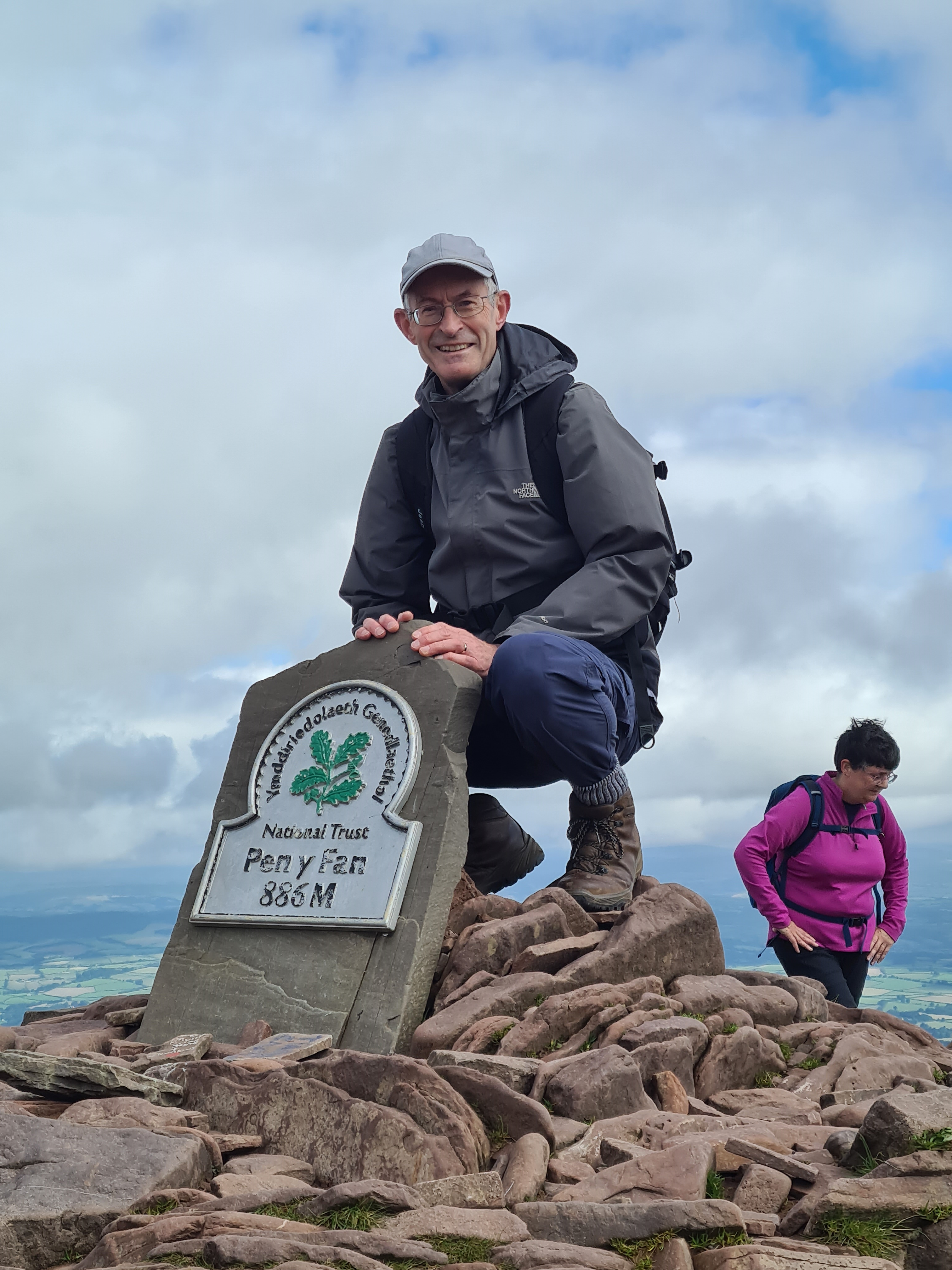 Keep your focus on Jesus
So then, just as you received Christ Jesus as Lord, so continue to live your lives in him, rooted and built up in him, strengthened in the faith as you were taught, abounding in thanksgiving.
(Colossians 3:6-7)
Keep your focus on Jesus
Jesus is God in the flesh:
“In Christ all the fullness of Deity lives in bodily form”
(Colossians 2:9)
Keep your focus on Jesus
Jesus is God in the flesh:
“In Christ all the fullness of Deity lives in bodily form”
(Colossians 2:9)
Our whole life participates in Christ
Colossians 2:10-15
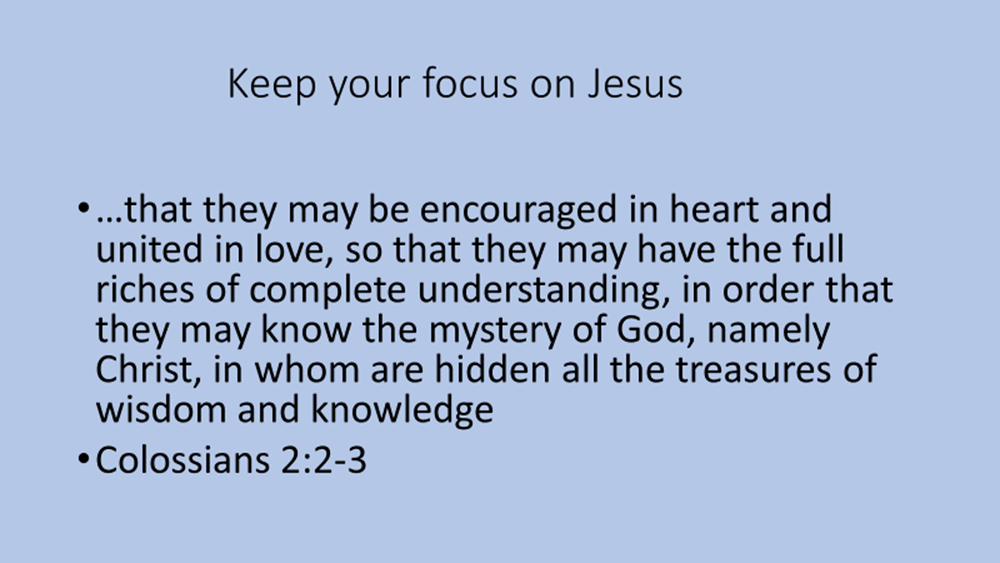